Methodologie und Technologie
Technische Fragen zur online Publikation und Verfügbarmachung historischer Quellen
[Speaker Notes: Versuche mich knapp zu halten
Kurzen Einblick in die meisten technischen Facetten]
Stufen
Vernetzung
Präsentation
Bereitstellung
Digitalisierung
[Speaker Notes: Weg vom Original ins Internet
Als Stufen darstellbar
Im Folgenden die Stufen erklärt
Erst Theorie
Dann immer umgehend Beispiele
Beispiele aus zwei Projekten]
Monasterium.net
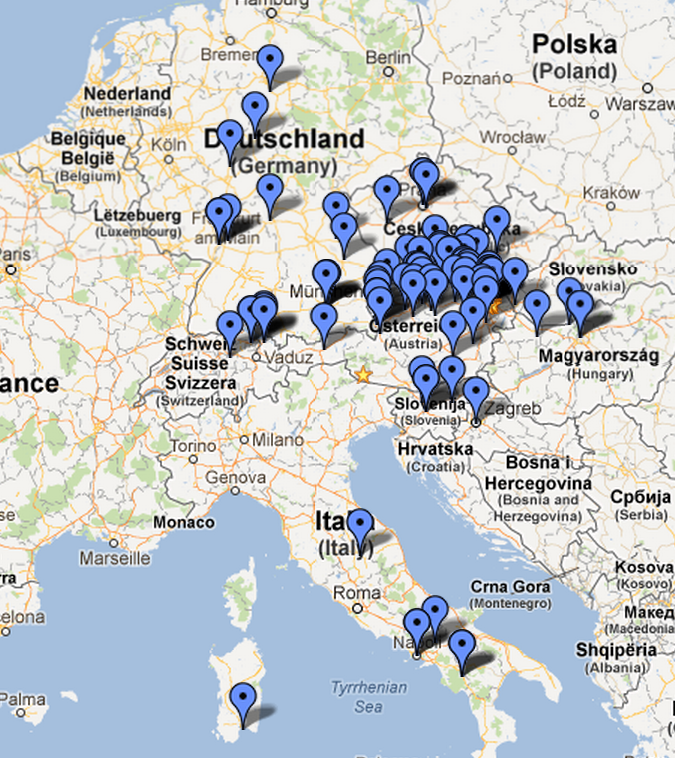 Online
250.000 Urkunden
10 Länder
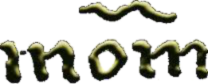 [Speaker Notes: Heute schon erwähnt
Nur kurz die Relevanten Fakten
Online Datenbank
Alles in einer Datenbank
Mehrere Länder mit >80 Archiven
Mittelalterliche und Früh-Neuzeitliche Urkunden]
APE
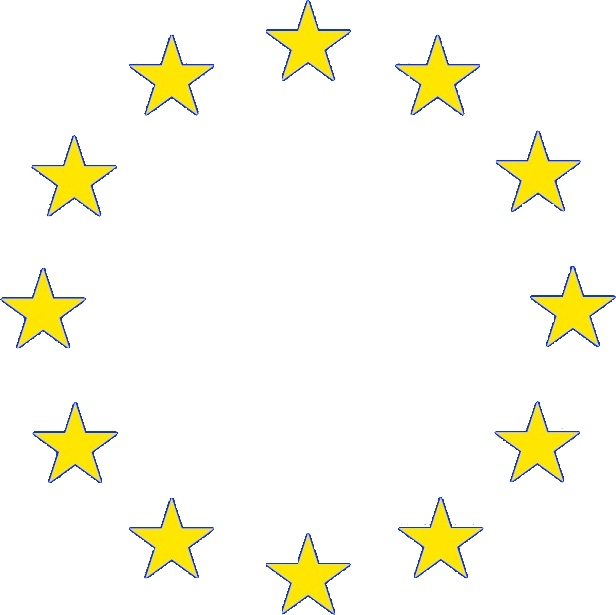 Europäisches Archivportal
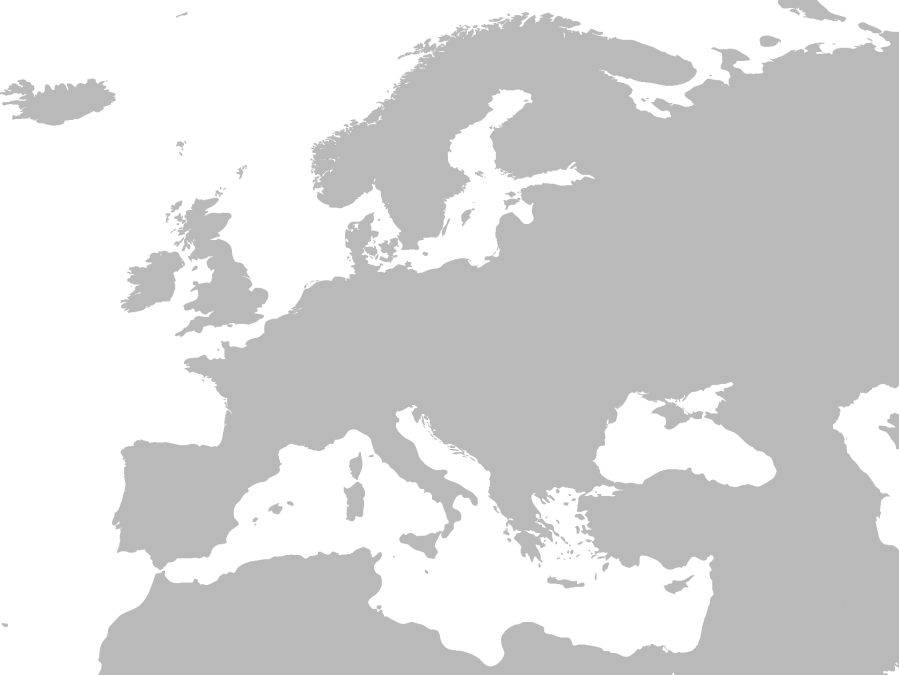 28 Staaten & ICARUS
Findmittel und Digitalisate
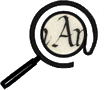 Europeana Aggregator
[Speaker Notes: Auch schon erwähnt
Höhere Ebene als Monasterium
Im Gegensatz zu Monasterium keine Eigenproduktion, nur Aggregation
Europaweit]
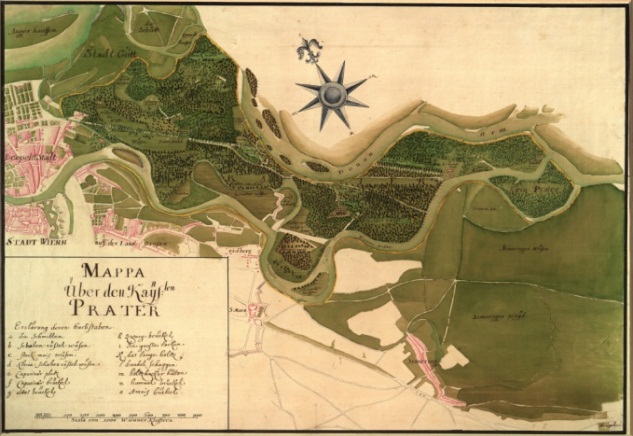 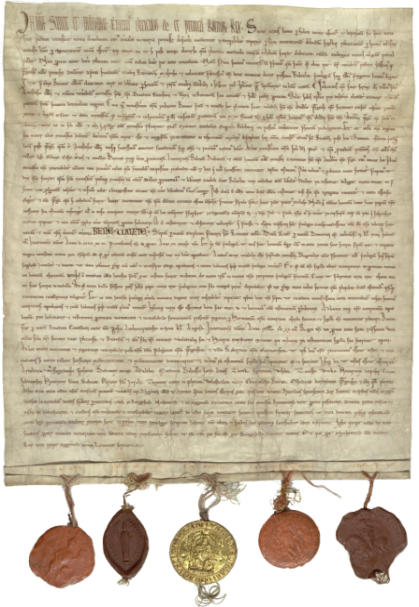 <cei:body>                <cei:idno id="1230_VI_18" old="218000">1230 VI 18</cei:idno>                <cei:chDesc>                    <cei:abstract>Wichard, Bischof von Passau, bestätiget dem Schottenkloster zu Wien die vorstehende Erwerbung des Patronatsrechtes der Pfarre Gaunersdorf.</cei:abstract>                    <cei:issued>                        <cei:placeName>Passau</cei:placeName>                        <cei:dateRange to="12300618" from="12300618">1230 Juni 18</cei:dateRange>                    </cei:issued>                    <cei:witnessOrig>
{Digital Imaging} {Metadaten}
Digitalisierung
[Speaker Notes: Erste Stufe der Pyramide
Weg vom Original zu einem digitalen Objekt
Kann unterschiedlich realisiert sein]
Digitalisierung
Bilder
Metadaten
[Speaker Notes: Ein Digitalisat in unserem Fall besteht meistens aus zwei Bestandteilen
Bilder
Metadaten
Prinzipiell wäre aber auch z.B. ein Word Dokument ohne direktes Bild ein Digitalisat

Als erstes zur Bilderstellung]
Bilder
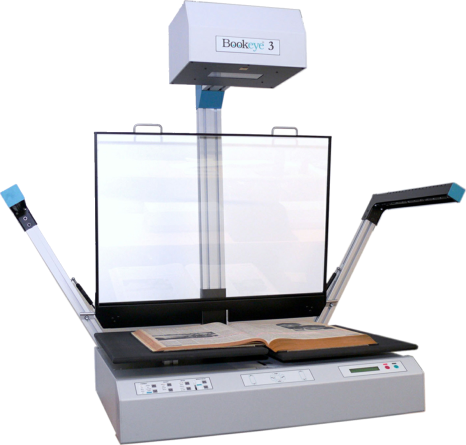 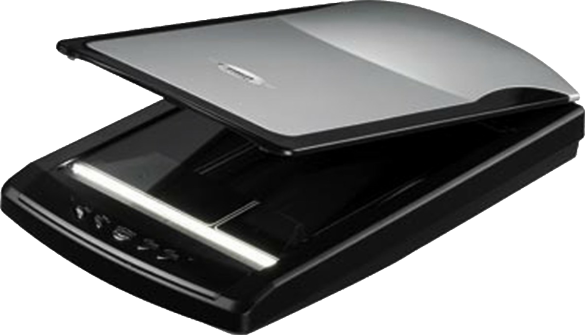 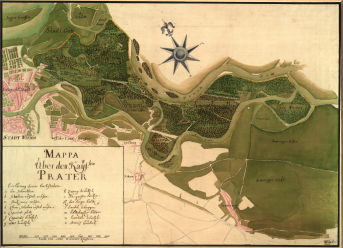 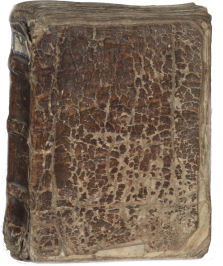 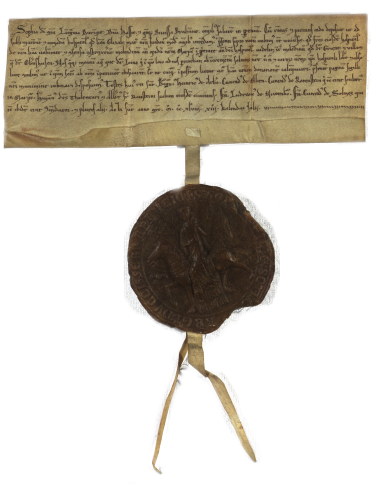 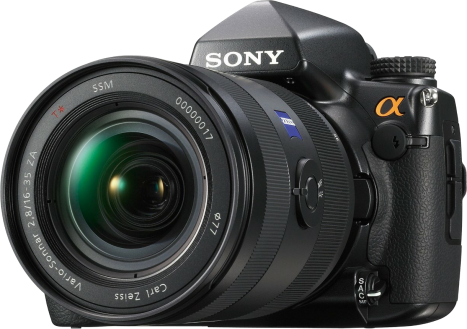 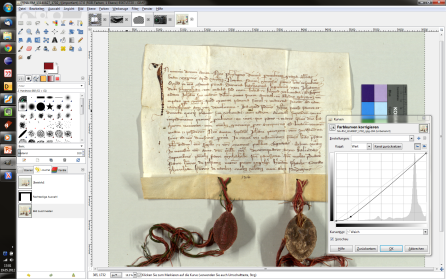 [Speaker Notes: Ausgangspunkt immer analoge Objekte
Aufnahme mit verschiedenen Geräten
Eventuell Nachbearbeitung am Computer
Beschneiden
Farbe
Endpunkt ist eine oder mehrere Computerdateien (je nachdem)]
Monasterium.net
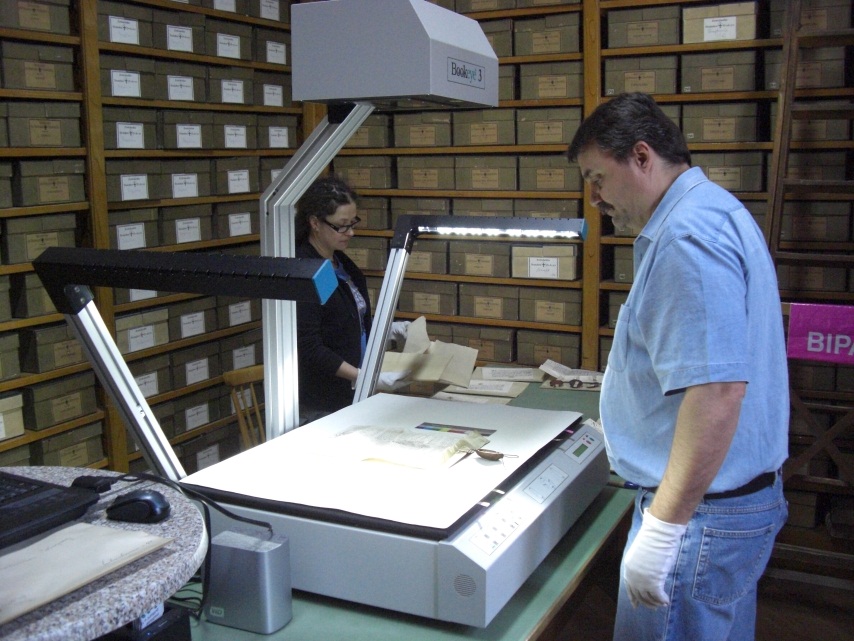 Mobiler Scanner
Imageware Bookeye 3
TIF Dateien    400 DPI
[Speaker Notes: Bilderstellung bei Monasterium
Seit mehreren Jahren im Einsatz]
Metadaten
XML
Neuerstellung
Excel
Import
Access
Retrokonversion
Inhalte
[Speaker Notes: Zweite Facette eines Digitalisats
Metadaten bedeutet „Daten über Daten“, also der „Inhalt“ eines Objektes
Komplex
Grundsätzlich drei Arten Metadaten zu bekommen
Am Ende der verschiedenen Prozesse ein gleiches Ergebnis, die Metadaten
Kann verschiedene Formate haben (später noch mehr zu den Formaten)]
Neuerstellung
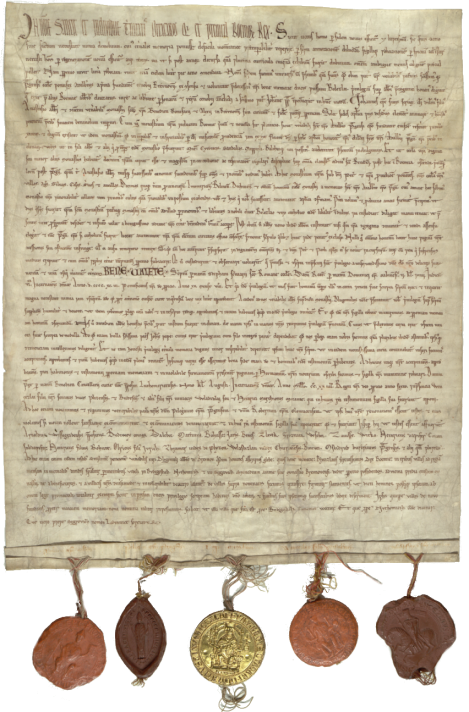 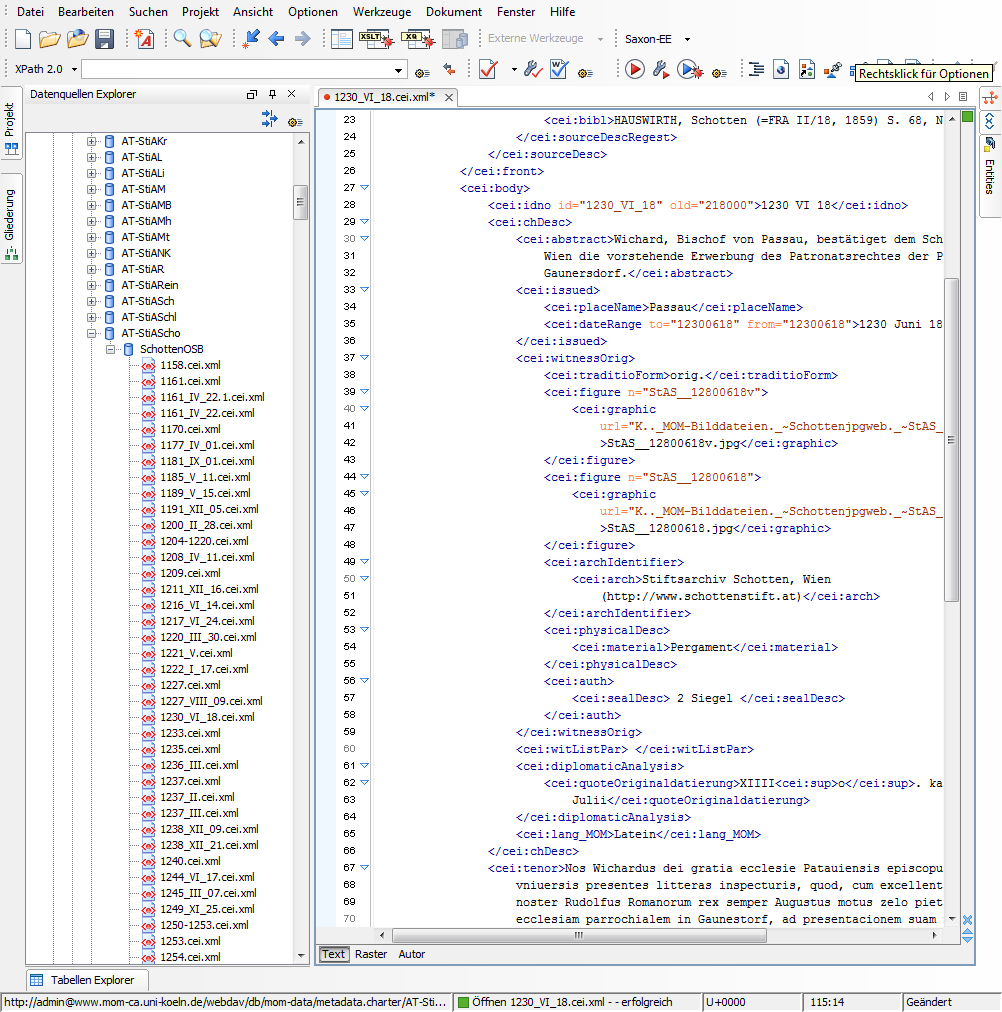 [Speaker Notes: Naheliegendster Weg
Komplett digital (am Computer) neu herstellen
„Born Digital“]
Import
XML
SQL
TXT
EXCEL
DOC
[Speaker Notes: Import aus bereits bestehenden digitalen Systemen.
Kann verschiedenste Formate haben
Entweder eine Dateistruktur oder in einer Datenbank
Digitale Formate sind gut ineinander konvertierbar]
Retrokonversion
Korrektur
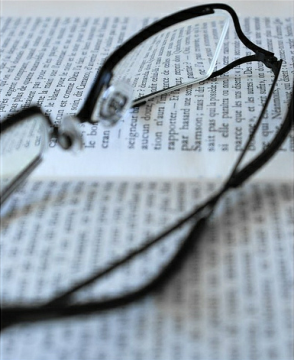 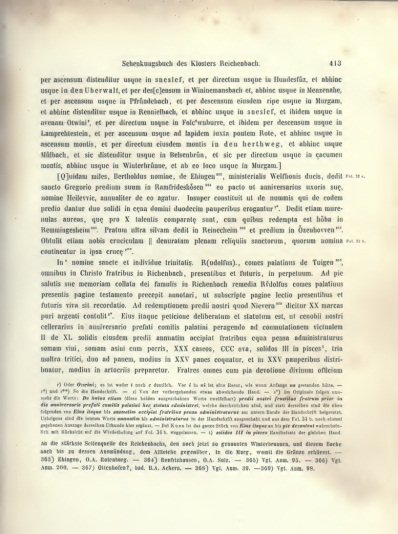 Analoge Daten
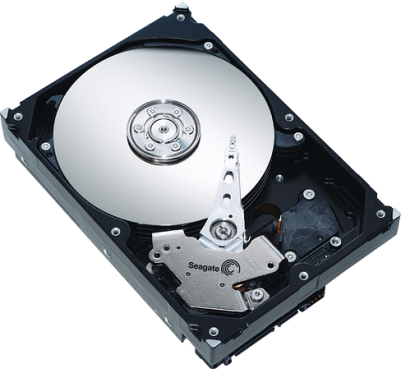 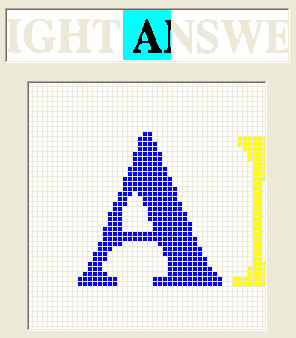 Speicherung
OCR
[Speaker Notes: Erzeugen aus bereits vorhandenen Quellen (Findmittel, Analoge Urkundenbücher,…)
Digitalisieren durch Scannen und Fotografieren mit OCR (oder Lesen, dann vergleichbar mit der Neuerstellung)
Korrektur
Speicherung in einem geeigneten Format und Medium]
Monasterium.net
Eingang
Retrokonversion
Neuerstellung
Import
XML
MOM – CEI
Speicherung
[Speaker Notes: Bei Monasterium werden alle drei Arten eingesetzt, je nachdem
Speicherung im XML Format in Dateien
Nach dem MOM-CEI Schema]
Monasterium.net
CEI
XML Dialekt
Abart von TEI
Auszeichnung von Urkunden
Internationaler Standard
MOM - CEI
Erweiterung von CEI
Für Monasterium entwickelt
[Speaker Notes: XML ist eine Metasprache zur Auszeichnung von Metadaten in Textdokumenten
CEI = XML Schema speziell zur Auszeichnung von Metadaten für Urkunden
Abart des TEI Dialekts
Text Encoding Initiative, International im Einsatz

MOM-CEI wird an der Uni Köln speziell für MOM-CA entwickelt]
Monasterium.net
<?xml version="1.0" encoding="UTF-8"?><cei:text xmlns="http://www.monasterium.net/NS/cei" xmlns:cei="http://www.monasterium.net/NS/cei"    b_name="Schotten, OSB" type="charter">    <cei:front>        <cei:sourceDesc> </cei:sourceDesc>    </cei:front>    <cei:body>        <cei:idno id="1237_III" old="217399">1237 III</cei:idno>        <cei:chDesc>            <cei:abstract>Kaiser Friedrich II. erneuert und bestätiget dem Schottenkloster zu Wien                das Privilegium Herzog Leopold's V. (VI.) von Österreich in Betreff der Befreiung                von der Leistung gewisser landesfürstlicher Abgaben.</cei:abstract>            <cei:issued> </cei:issued>        </cei:chDesc>        <cei:witnessOrig>            <cei:traditioForm>orig.</cei:traditioForm>            <cei:figure n="StAS__12370300">                <cei:graphic url="K.._MOM-Bilddateien._~Schottenjpgweb._~StAS__12370300.jpg"                    >StAS__12370300.jpg</cei:graphic>            </cei:figure>            <cei:physicalDesc>                <cei:material>Pergament</cei:material>            </cei:physicalDesc>            <cei:auth>                <cei:sealDesc>goldene Bulle</cei:sealDesc>            </cei:auth>        </cei:witnessOrig>    </cei:body></cei:text>
[Speaker Notes: Grundlegendes MOM-CEI Gerüst aus der Datenbank]
Monasterium.net
<cei:abstract> Kaiser Friedrich II. erneuert und bestätiget dem Schottenkloster zu Wien das Privilegium Herzog Leopold's V. (VI.) von Österreich in Betreff der Befreiung von der Leistung gewisser landesfürstlicher Abgaben. </cei:abstract>
Regest
Bild
<cei:figure n="StAS__12370300">
<cei:graphic url="K.._MOM-Bilddateien._~Schottenjpgweb._~StAS__12370300.jpg">
StAS__12370300.jpg</cei:graphic></cei:figure>
Realie
<cei:physicalDesc>
<cei:material>Pergament
</cei:material>
</cei:physicalDesc>
[Speaker Notes: Drei Beispiele
Auszeichnung kann sehr ins Detail gehen und alle Facetten des Originals umfassen]
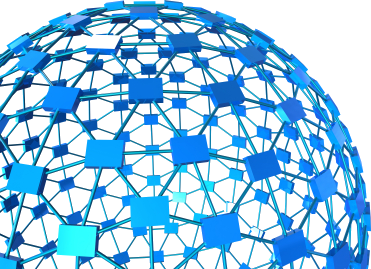 {Datenbanken} {Standards} {Interoperabiliät}
Bereitstellung
[Speaker Notes: Die einzelnen Dateien müssen benutzbar gemacht werden
Unterschiedliche Möglichkeiten
Ich gehe nur auf eine davon ein, sie ist sehr weit verbreitet]
Bereitstellung
Abfragen
Datenbank
Bilder
Metadaten
[Speaker Notes: Im Zentrum steht eine Datenbank
Kann verschieden aufgebaut sein (Microsoft Access, MySQL, eXist)
Hinein kommen die Bilder verknüpft mit den Metadaten
Inhaltlich
Archivtektonisch
Ist über Benutzerabfragen zugänglich]
Monasterium.net
XML native
Standardkonform
Gut mit Webtechnologien kombinierbar
eXist
EAG – Electronic Archival Guide
EAD – Electronic Archival Description
MOM-CEI
XML
[Speaker Notes: Bei MOM passiert dies mit einer XML Datenbank
Intern eine Kombination aus
EAG		Archivbeschreibungen
EAD		Bestandsbeschreibungen
MOM-CEI	Beschreibung auf Urkundenebene]
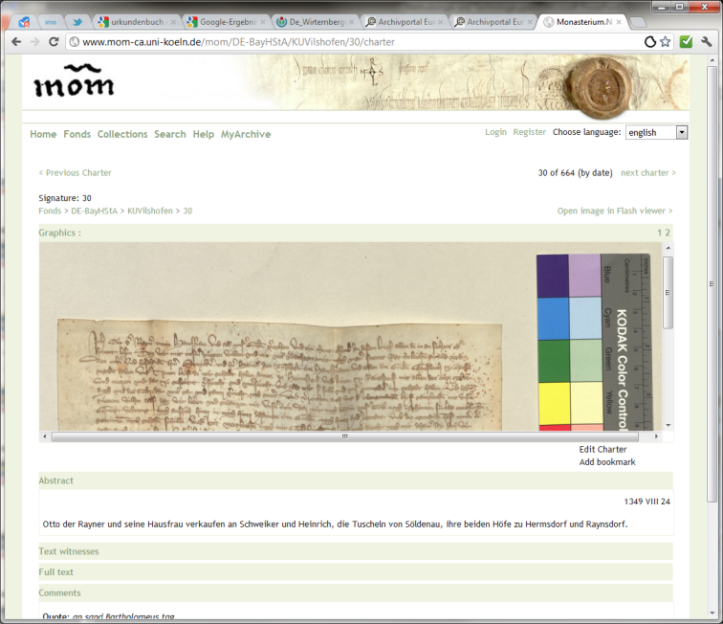 {Archivinformationssystem} {Webserver}
Präsentation
[Speaker Notes: Benutzerfreundliche Oberfläche
Einfacher Zugriff
Schnell
Komfortabel]
Offline Präsentation
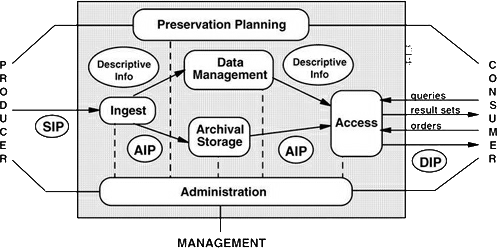 Offenes Archivinformationssystem
Implementierung an der Schweizerischen Nationalbibliothek
[Speaker Notes: Prinzipiell auch Offline Möglich
Komplexes Beispiel
Illustriert das vorher gezeigte einfache Modell
Dateneingabe
Verwaltung und Speicherung
Ausgabe (Lesesaal)]
Monasterium.net
[Speaker Notes: Online - Rückkopplungsprozess
Änderungen werden gespeichert und dargestellt
Das Dargestellte kann online wieder geändert werden und fließt zurück in die Datenbank]
Monasterium.net
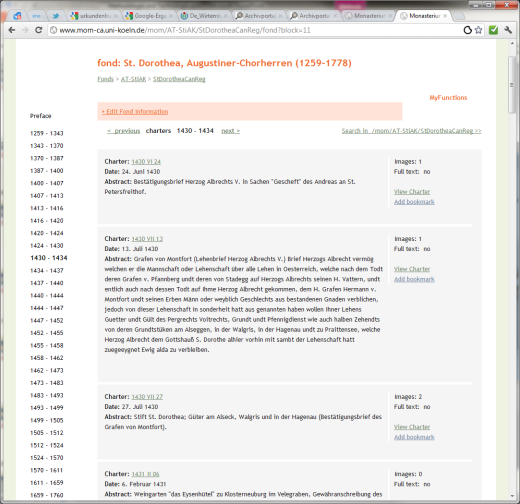 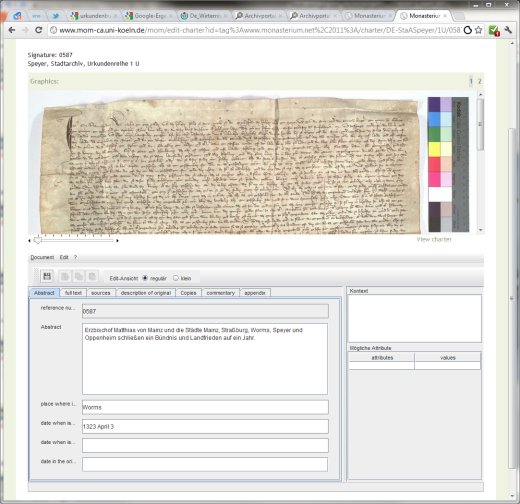 Darstellung mit Zoom
Sichtbare Metadaten
Kollektives Bearbeiten
[Speaker Notes: Das macht MOM-CA komfortabel nutzbar
Später in der Praxis mehr dazu]
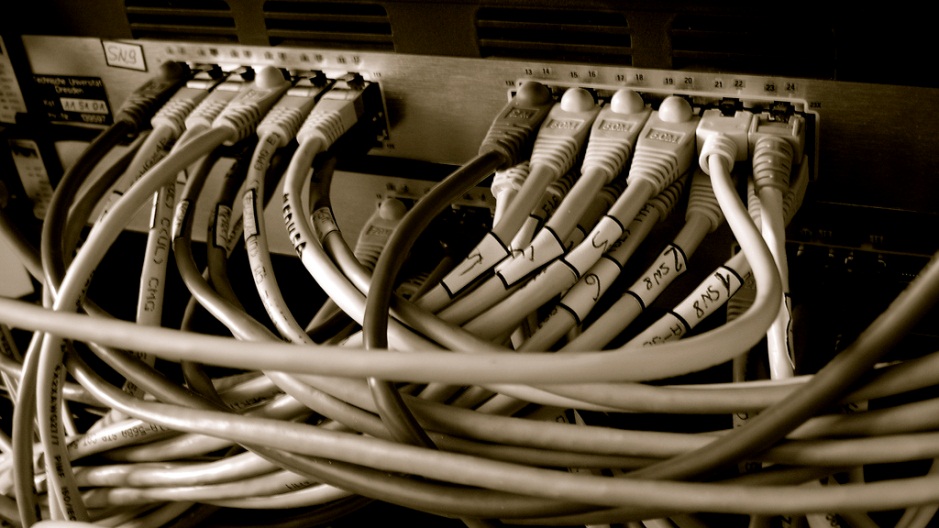 {Europeana} {APEx}
Vernetzung
[Speaker Notes: Heute wird eine weltweite Vernetzung immer wichtiger]
Vernetzung
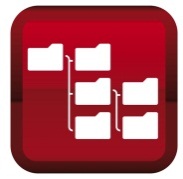 MOM-CA
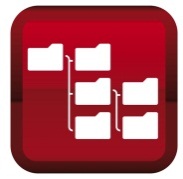 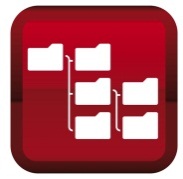 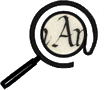 BFL
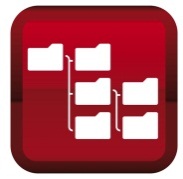 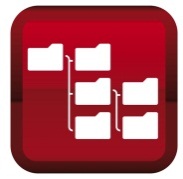 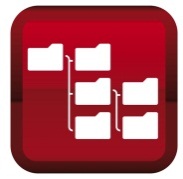 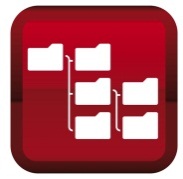 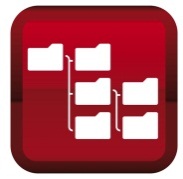 [Speaker Notes: Isolierte Archive, zum Beispiel MOM-CA und BFL
Keine Wechselwirkungen
Heute ist es möglich, diese Inseln zu verbinden
Dies geschieht zum Beispiel im APE]
APE
Mapping
Lokale Datenbank
Formate
Lokales EAD zu APE EAD
Konversion
Validierung
Export
Import
Aggregation
[Speaker Notes: Wie kommen die Daten ins APE?
Export der lokalen Datenbankinhalte
Inhaltliches Mapping, das heißt die unterschiedlichen verwendeten Schemata in Einklang bringen
Die Daten konvertieren und auf ihre Gültigkeit nach dem neuen Schema überprüfen]
APE
EDM, METS
Digital Objects
EAC-CPF
EAD, EAG
Record Creators
Archival Landscape
Struktur
[Speaker Notes: Interner Aufbau ähnlich MOM, auch XML Strukturen
EAD, EAG	Archivebene
EAC-CPF	Hersteller der Metadaten (Personen)
EDM, METS	Inhalt auf Objektebene]
APE
[Speaker Notes: Hat einige Vorteile, ähnlich wie MOM, aber es ist keine Bearbeitungsmöglichkeit
Dafür direkter Link zu den Originalquellen (In die originale Archivdatenbank)
Gesamte digitale europäische Archivlandschaft durchsuchbar.]
Ausblick
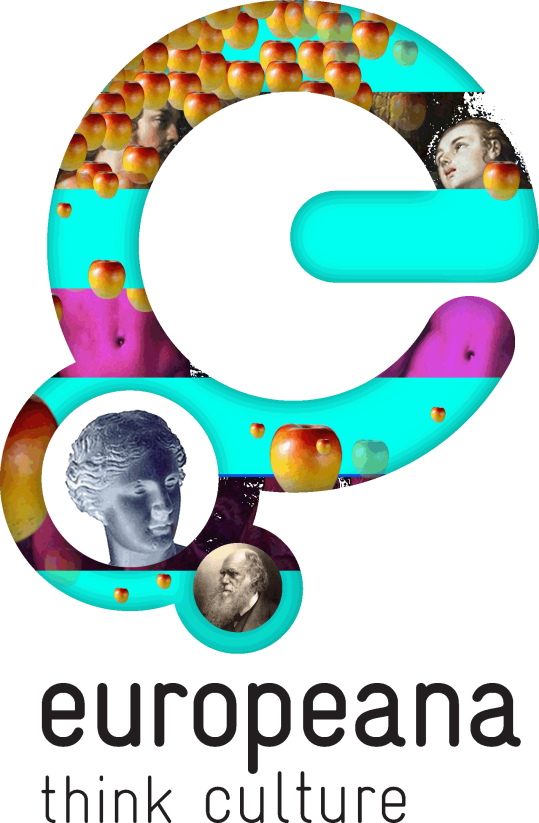 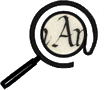 [Speaker Notes: Was passiert weiter?
APE fungiert als Aggregator von Archivinhalten für die Europeana
Vision: sämtliche digital verfügbaren Daten (werden immer mehr), werden online einfach und schnell für die ganze Welt zugänglich]
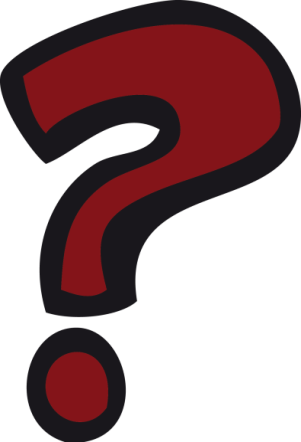 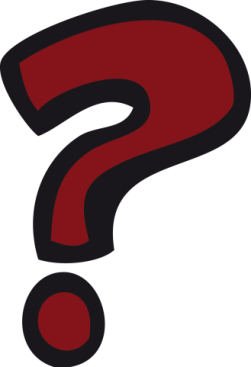 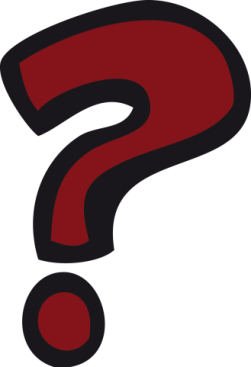 {Vielen Dank für die Aufmerksamkeit}
Fragen